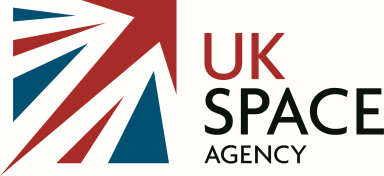 Carbonates replacing plagioclase glass in the Martian meteorite ALH84001
Macartney1, T. Tomkinson1, E.R.D. Scott2, M.R. Lee1, 
1School of Geographical and Earth Sciences, University of Glasgow, UK, Email: a.macartney.1@research.gla.ac.uk  
2Hawai’i Institute of Geophysics and Planetology, USA.
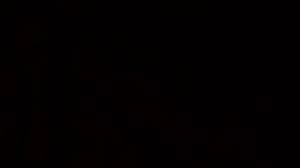 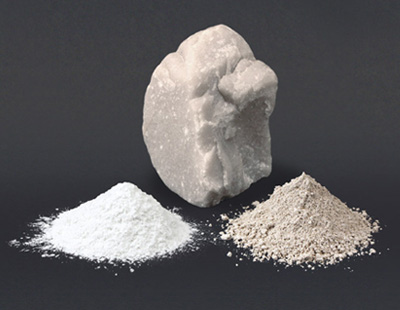 O
Carbonate:   CO2 + H2O = CO3-2
+  Mg2+ Ca2+ etc. Creates 

       (CaMg)(CO3)2
=
-
C
-
O-
-O
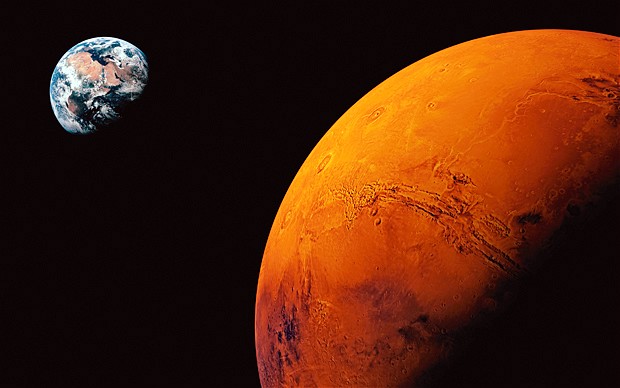 Martian implications?


On Earth they form either by fluid deposition 
                                                                     or biological activity
Both offer insight to Mars’ history
But are the carbonates in ALH 84001 biological?
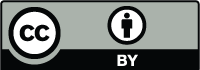 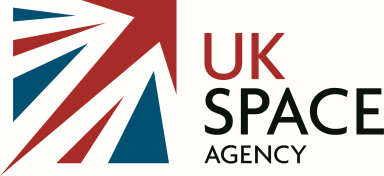 Discovered in Alan Hills, Antarctica, 1984 weighing 1.93 kg

    Dated at 4.091 ± 0.030 billion years

    Misclassified as a diogenite until 1994

    McKay et al. 1996 proposed fossil bacteria in the carbonates
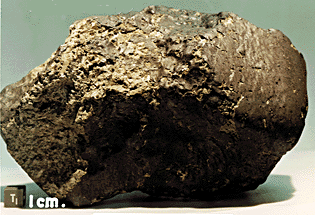 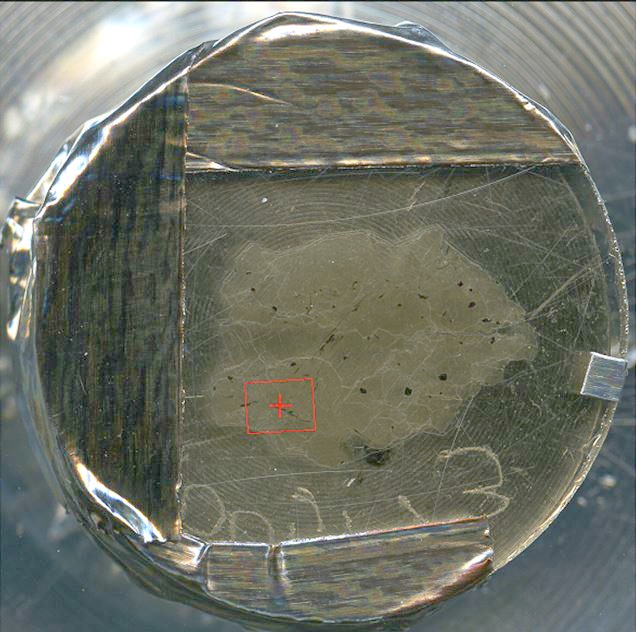 ALH 84001 173
The most controversial piece of Mars?
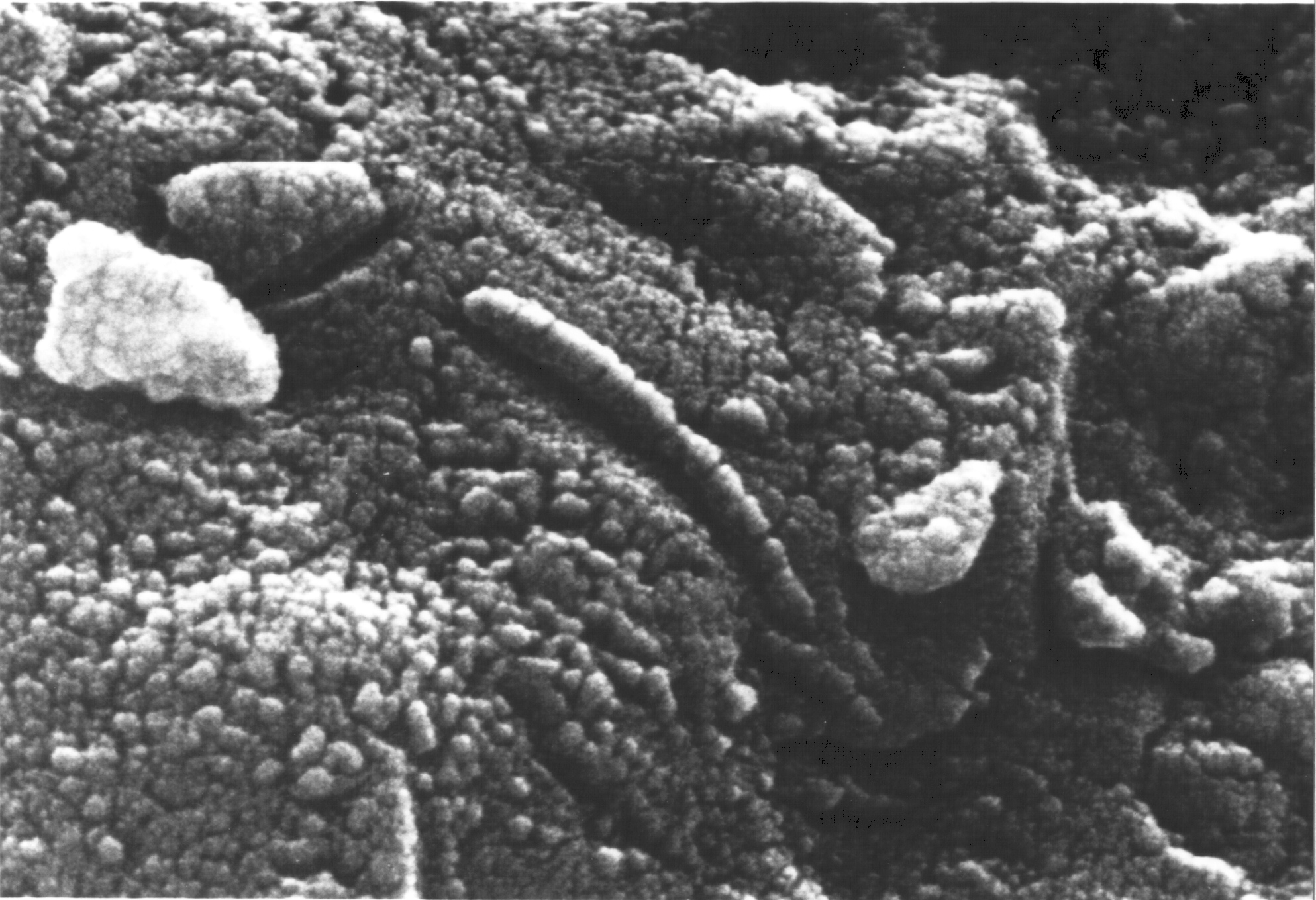 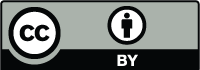 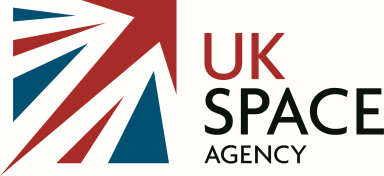 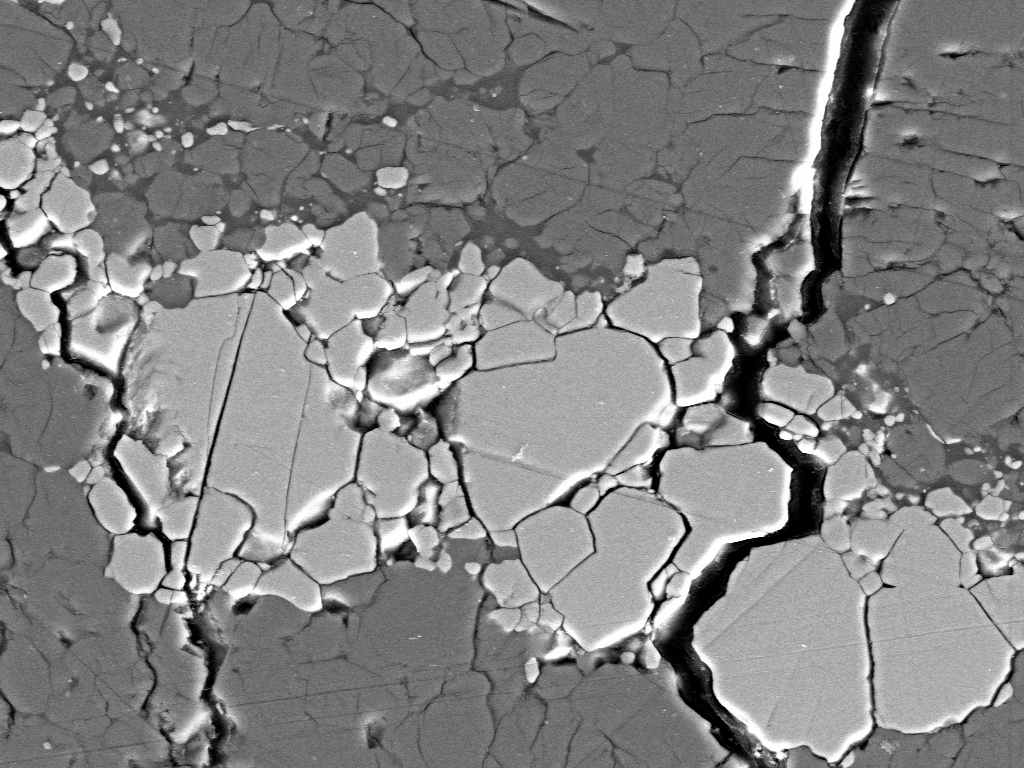 Intensive multiple 
shock 
deformation.
Fluid and glass 
ingress
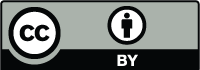 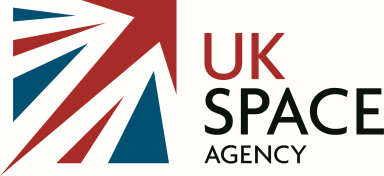 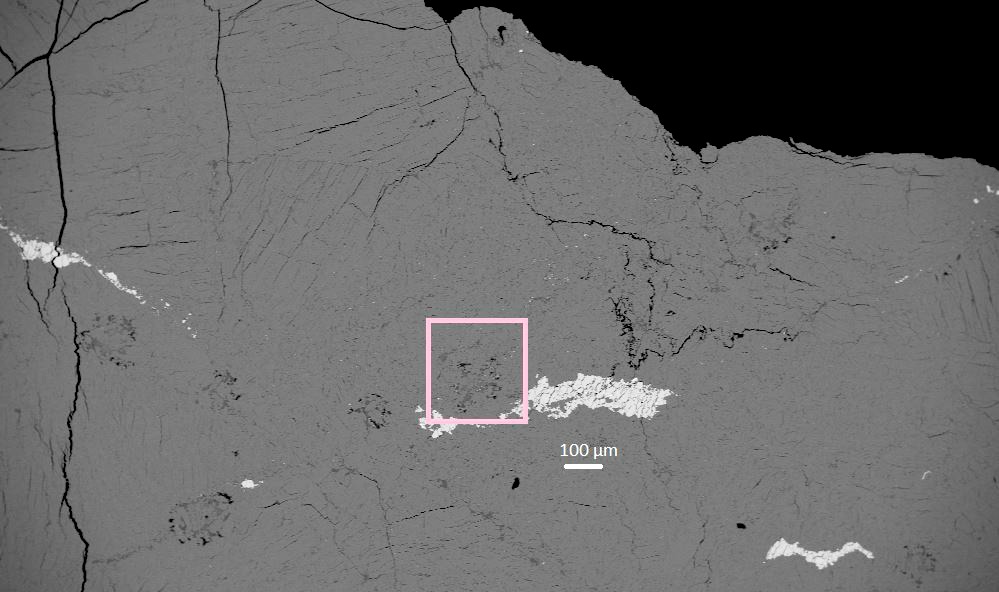 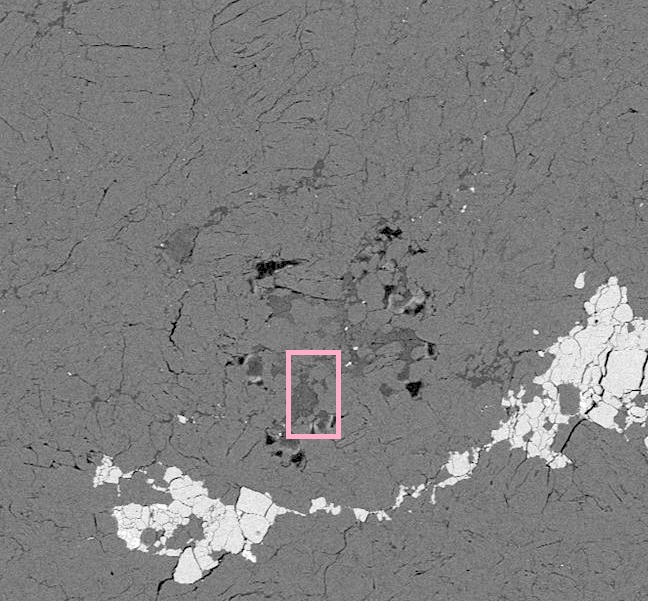 Clusters of pore space from remnant 
grains now filled with feldspathic glass 
and carbonate surrounded by 
orthopyroxene grains
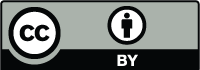 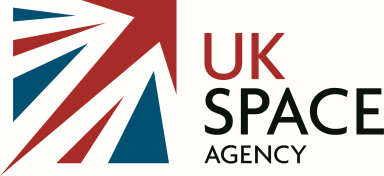 Overview of carbonate formation possibilities
1.)     Biological with associated fossil or shell evidence
           unrelated to glass


2.)     Cementation and occlusion in pores from low temperature allochthonous fluids 
            unrelated to glass


3.)     Solidification contemporaneous with impact melt glass at high temperature
           non-biological and unconducive to life


4.)       Replacement of glass at low temperatures (~150°C)
           non-biological but potentially conducive to life
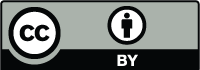 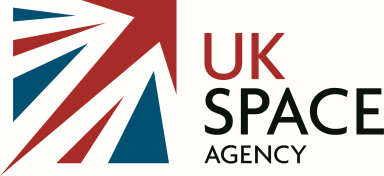 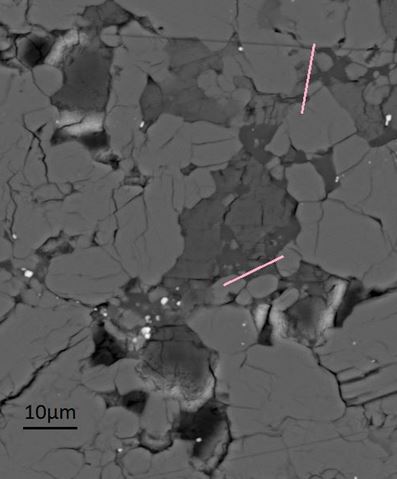 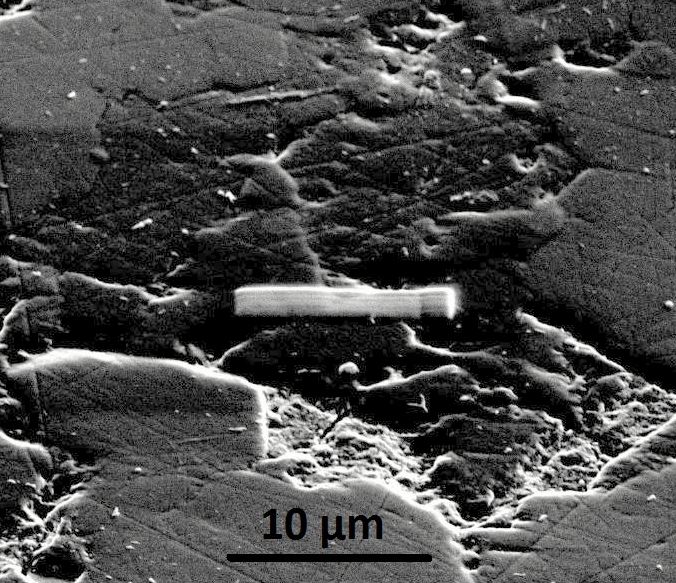 Oscar Wilde 
on geology:

If you’re going 
to FIB, 
better to make it 
provocatively 
interesting and varied, 
with the potential 
to incite at least 
a little scandal
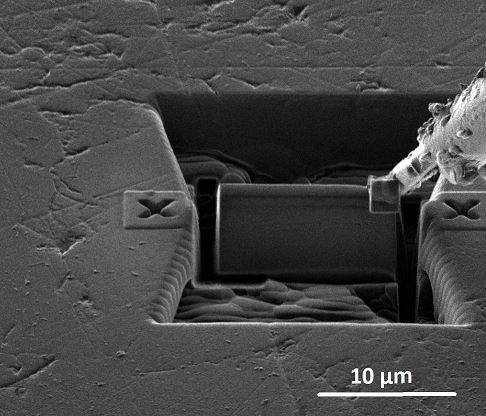 FIB:
Focussed Ion Beam
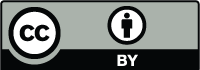 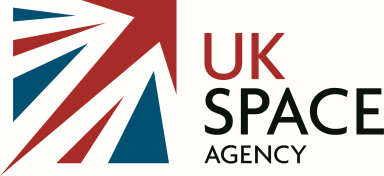 Transmission Electron Microscope (TEM) imaging and Bragg diffraction identification
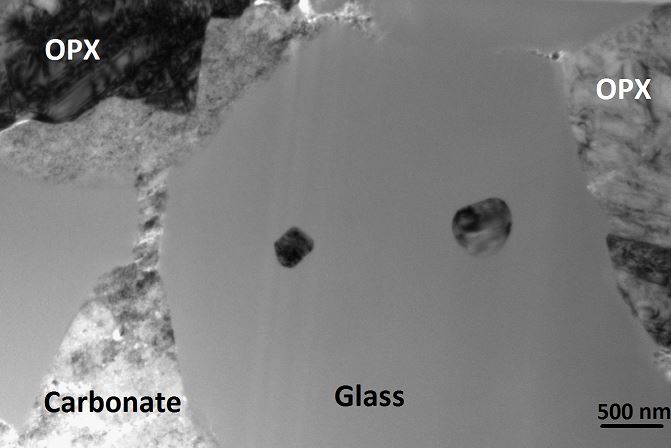 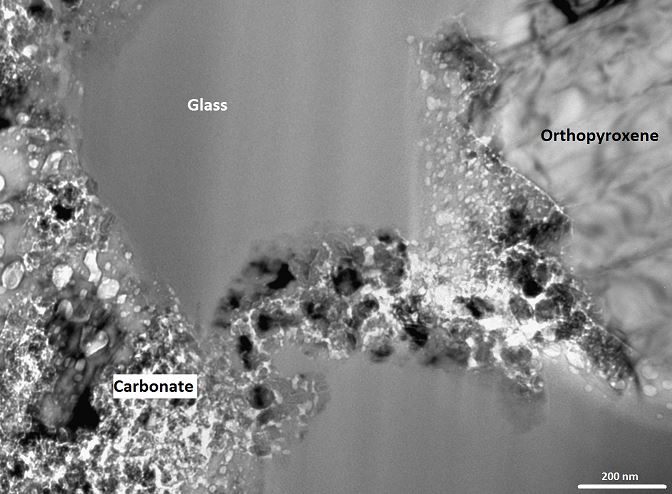 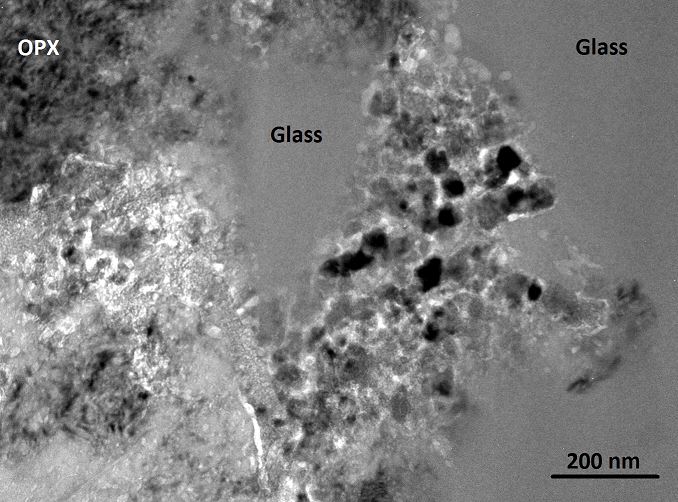 200 nm
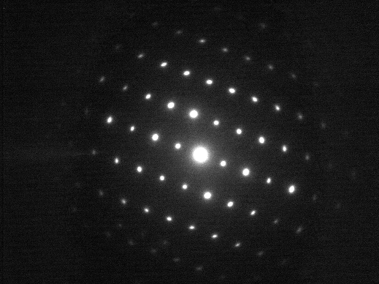 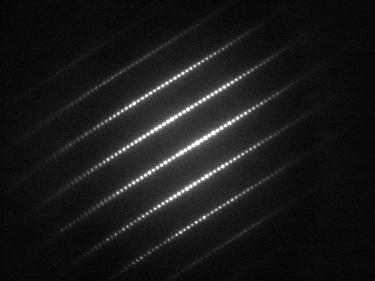 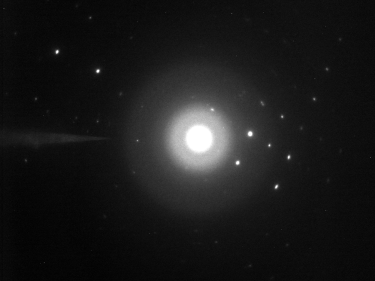 Carbonate
Orthopyroxene
Glass
Interpretation: Carbonates cross cuts and replaces glass via lines of pre-existing weakness
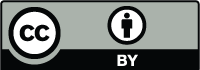 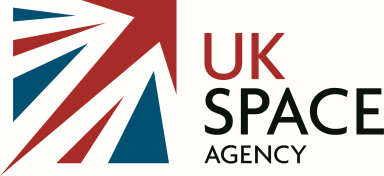 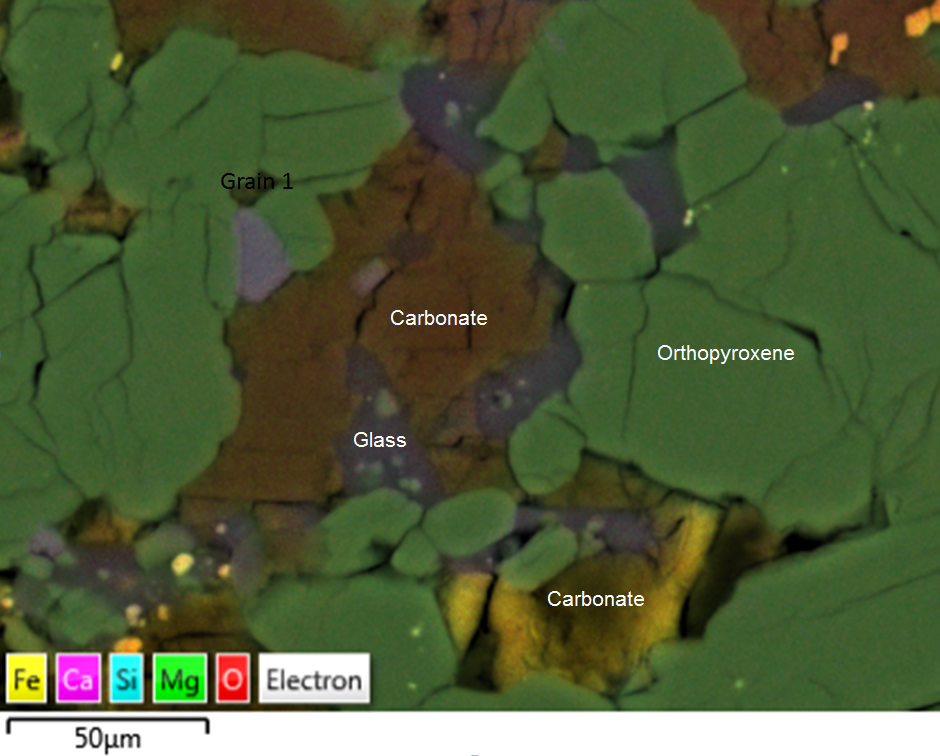 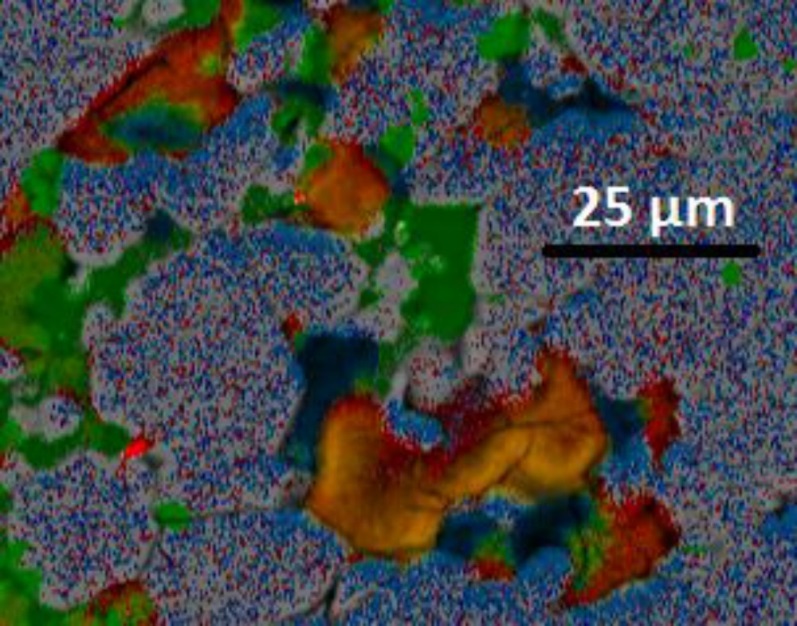 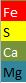 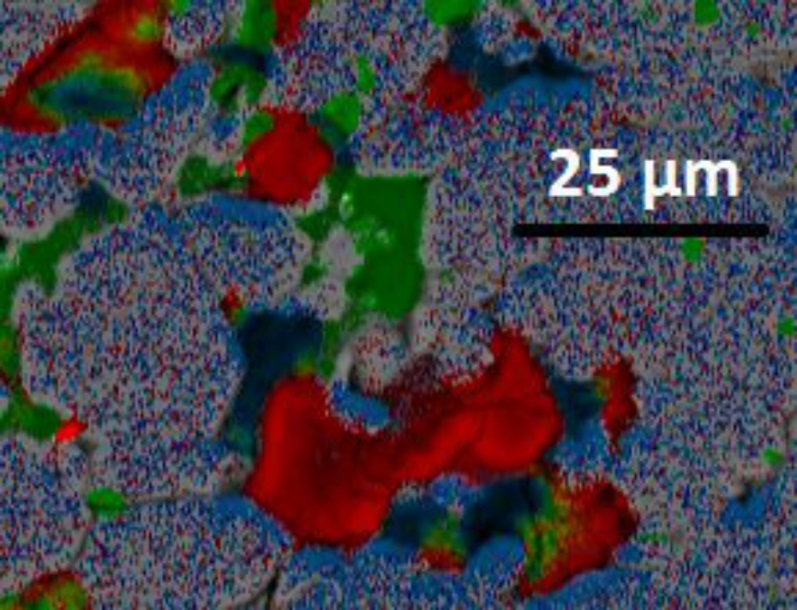 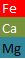 Scanning Electron Microscope (SEM) X-ray mapping
highlight Ca-Mg-Fe carbonate zonation
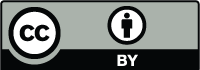 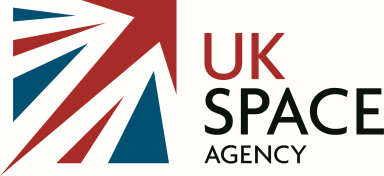 Cause of carbonate zonation?
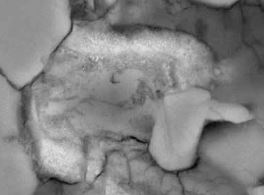 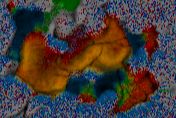 Depleting water to rock ratio (W:R)      or         Drop in system pressure
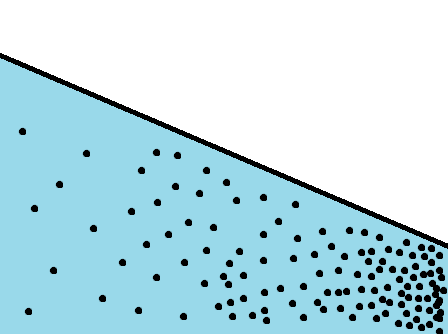 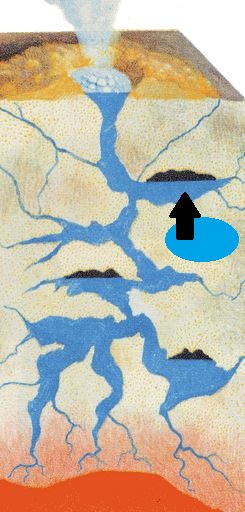 Causes cation density to increase
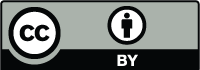 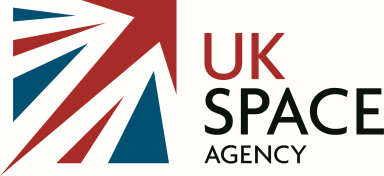 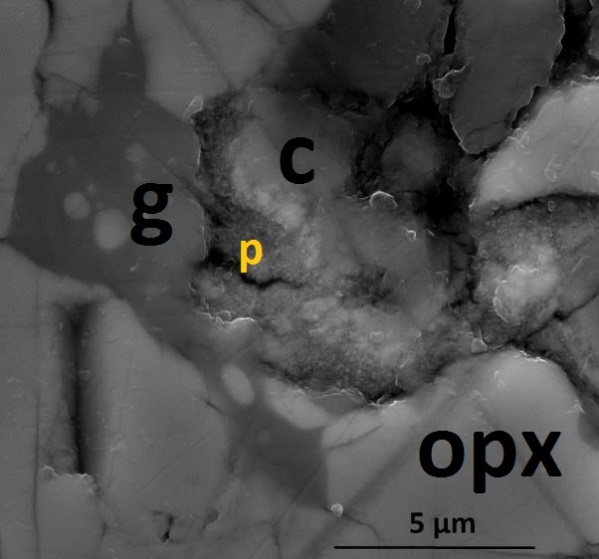 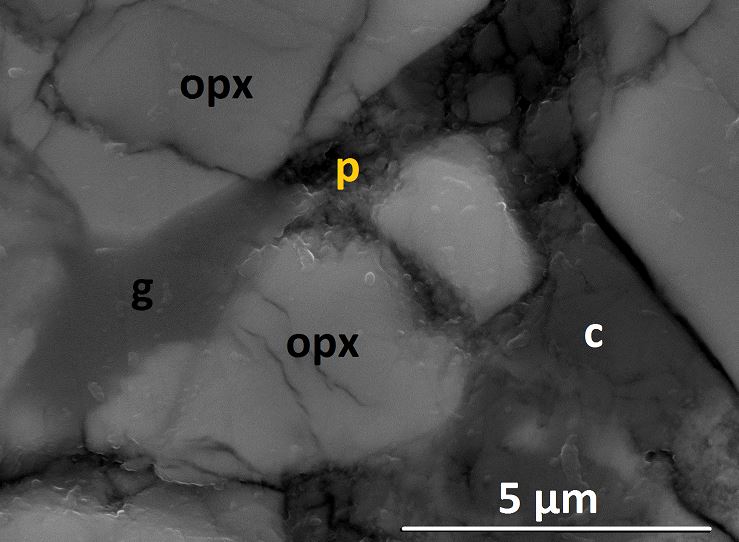 Feldspathic glass-carbonate interface characterized by pore space ‘depressions’ interpreted as former 
cation rich fluid pools.
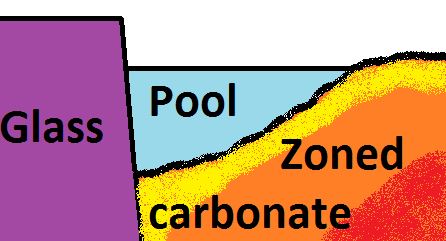 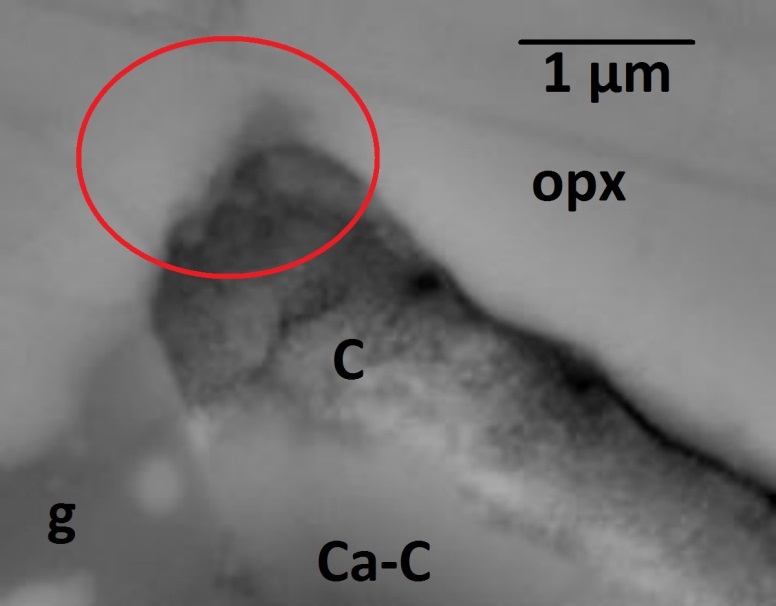 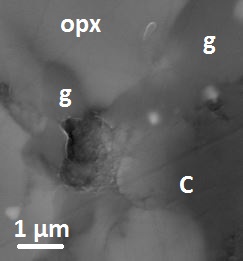 Glass releases cations 
into the fluid pool 
and carbonates 
precipitate out.
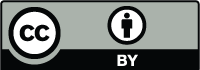 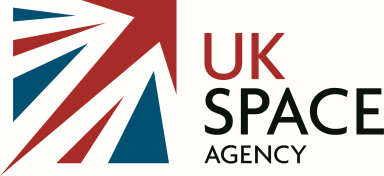 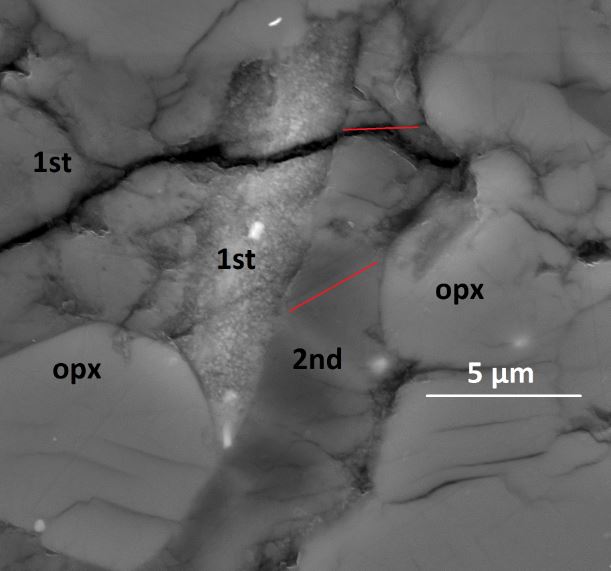 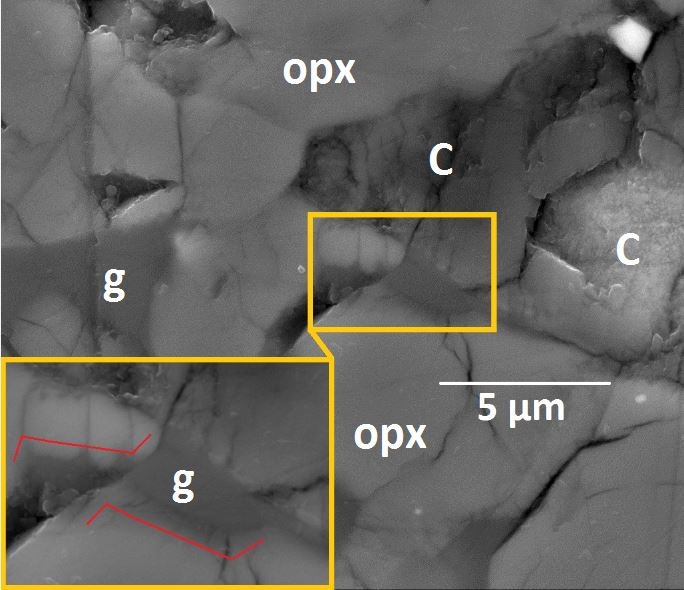 Generational sequences
Unreacted glass…. Lack of fluid in the system?
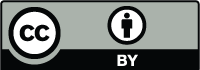 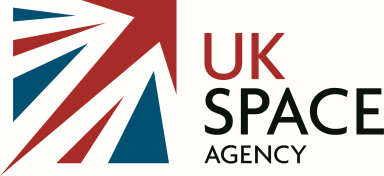 Summary of multiple generation carbonate sequences
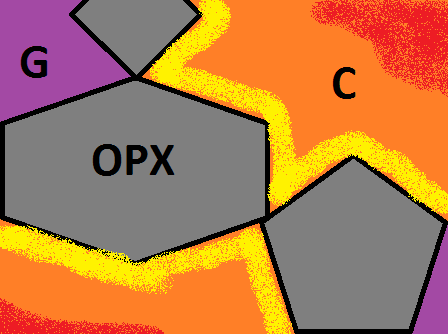 2.)

Impact crack.
Intrusion by 
melt glass and 
fluid
1.)

Pre-existing
carbonate 
Structures 
and glass
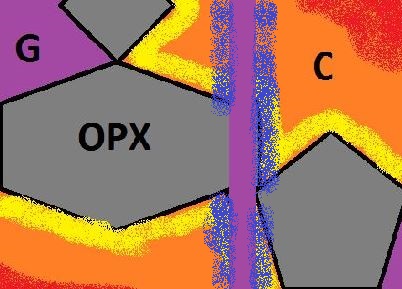 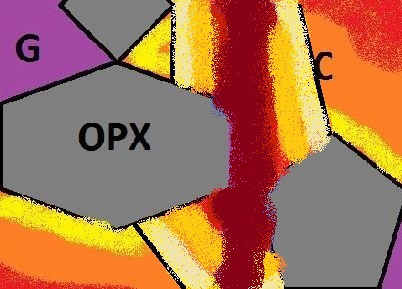 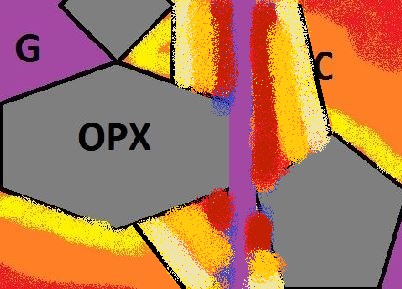 3.)

Second generation carbonates form due to glass-fluid interaction
4.)

Glass is fully replaced by carbonate if enough fluid is available
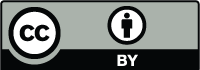 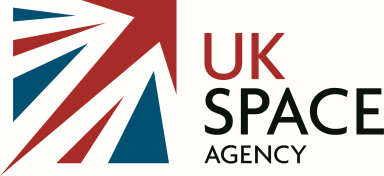 Conclusions

Multiple shock history of ALH84001

Carbonate zoning due to W:R changes or pressure drops

Impact melt glass abiotically replaced by carbonate only when fluid available

No evidence for little aliens in ALH 84001… but a beautifully complex history of overlapping, chemically distinct, generations of glass and zoned carbonates
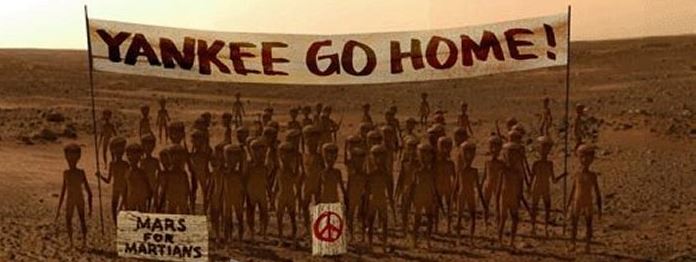 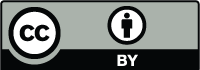 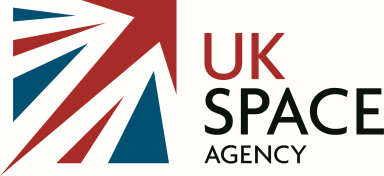 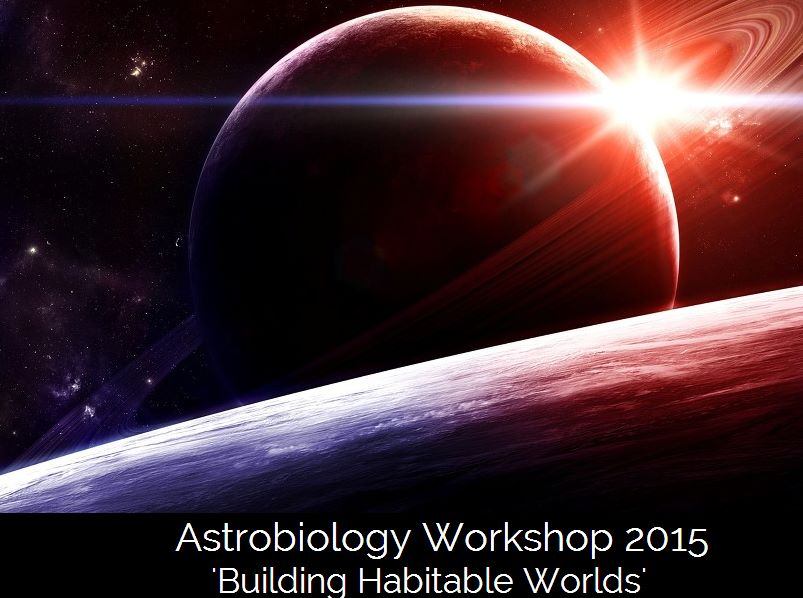 Astrobiology Workshop 2015
    'Building Habitable Worlds'

25th February 2015

Venue: Glasgow Science Centre

Free Registration

Website: http://www.astrobiology2015.moonfruit.com/
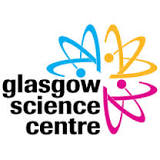 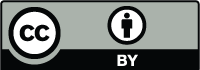